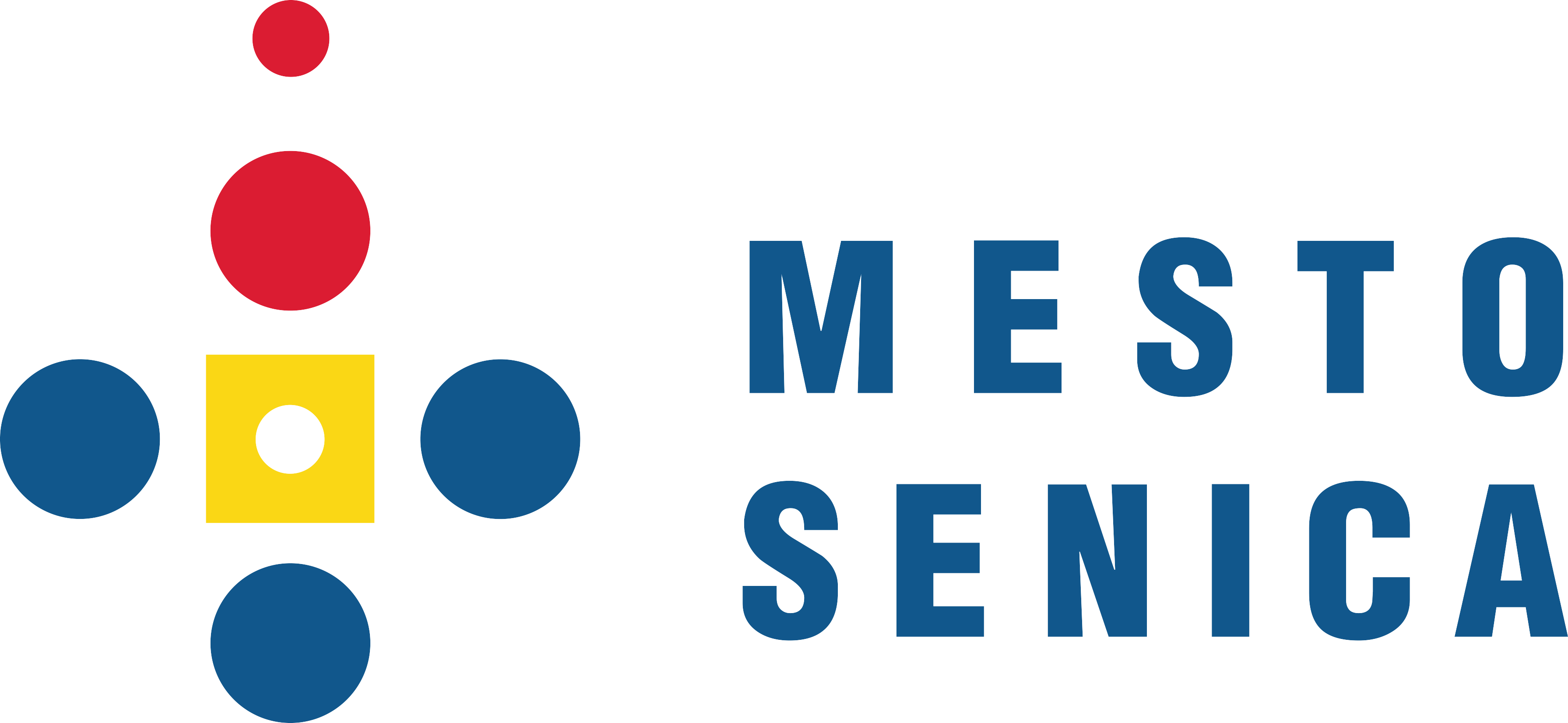 Samuel Karabinoš 
3.B GJAR
Šk. rok : 2015/16
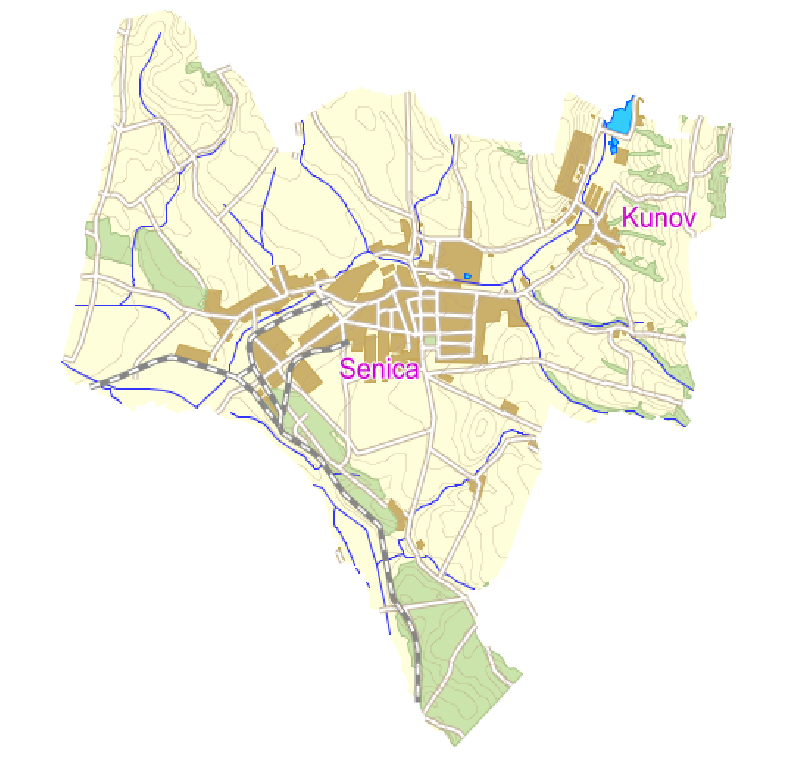 Základné údaje
počet obyvateľov : 20 782 
hustota zaľudnenia : 404,6 obyv./km2
priemerná nad. výška : 208 m.n.m.
starosta : Mgr. Branislav Grimm             

                    vzdelanie                                          národ. štruktúra
SYMBOLY MESTA
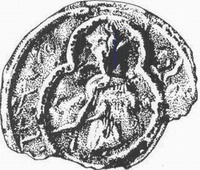 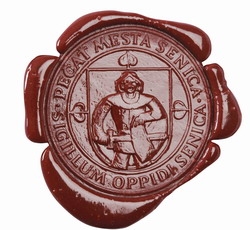 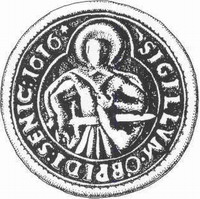 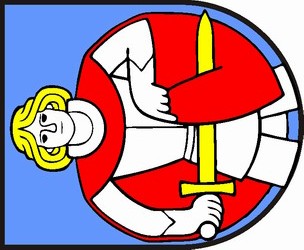 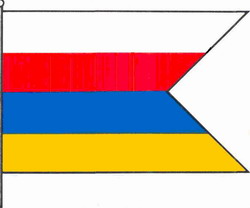 História
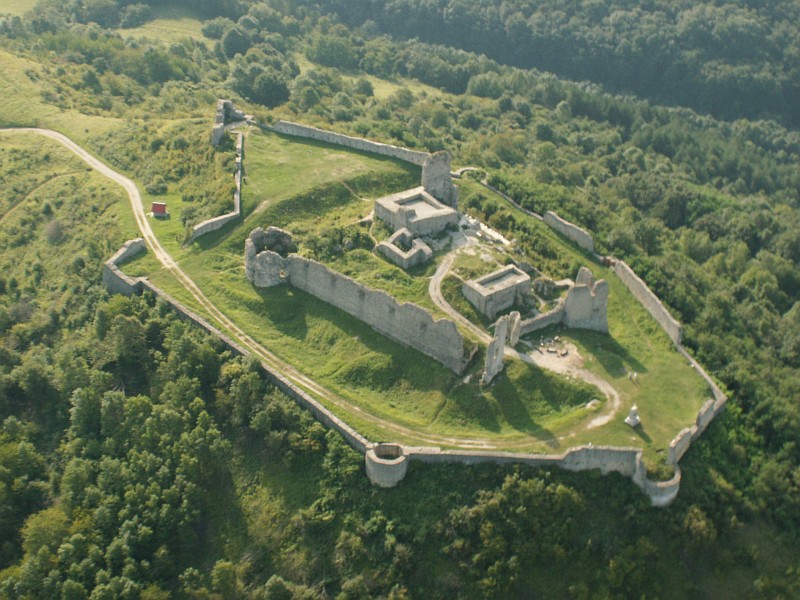 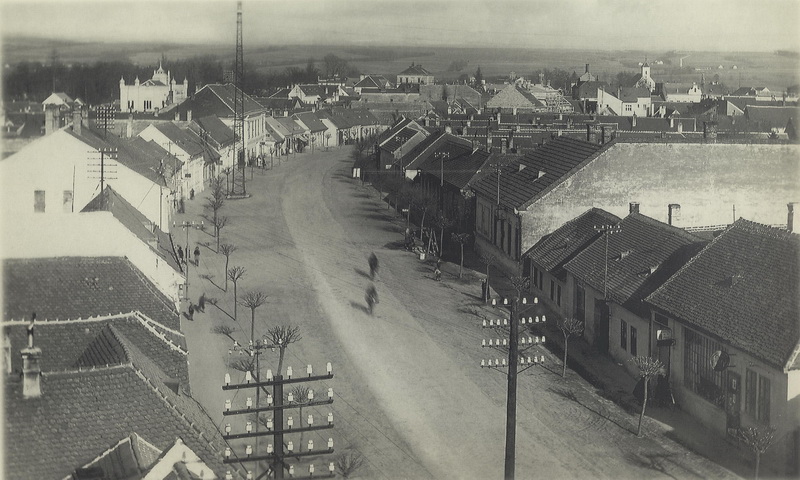 územie obývané lovcami spred 250 000 rokov
dôkazy o Homo Sapiens 32 000 p.n.l.
dôležitá obchodná cesta z Uhorska do Čiech
dominanta hrad Branč (1251-61)
prvá písomná zmienka v 1256
zisk privilégií mesta v 1396
elektrina zavedená v 1921
štatút okresného mesta nadobudla v 1960
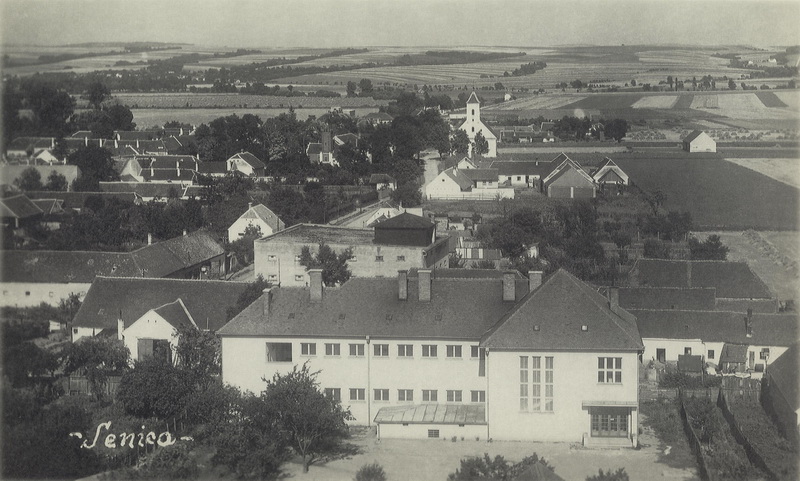 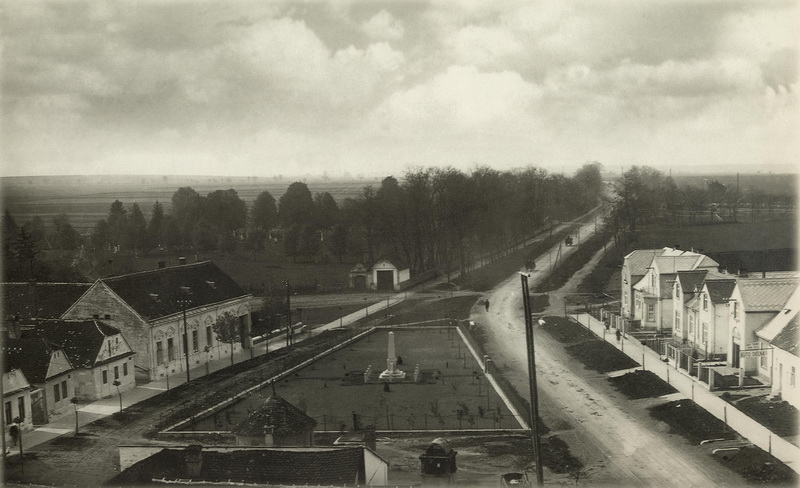 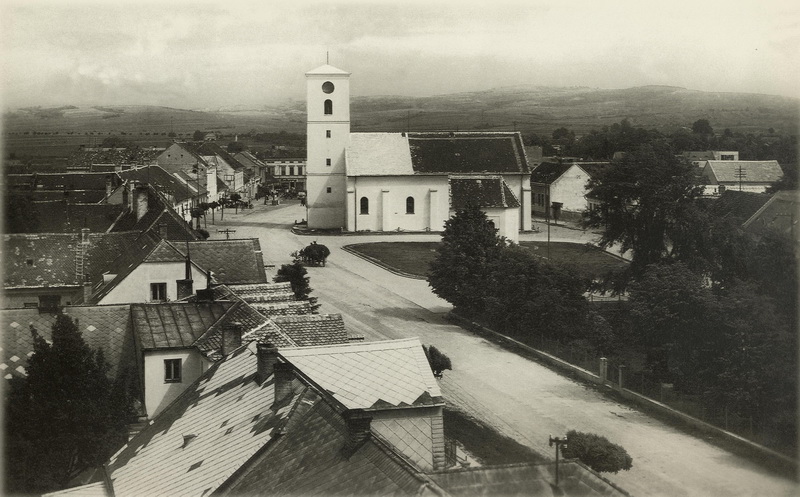 INŠTITÚCIE
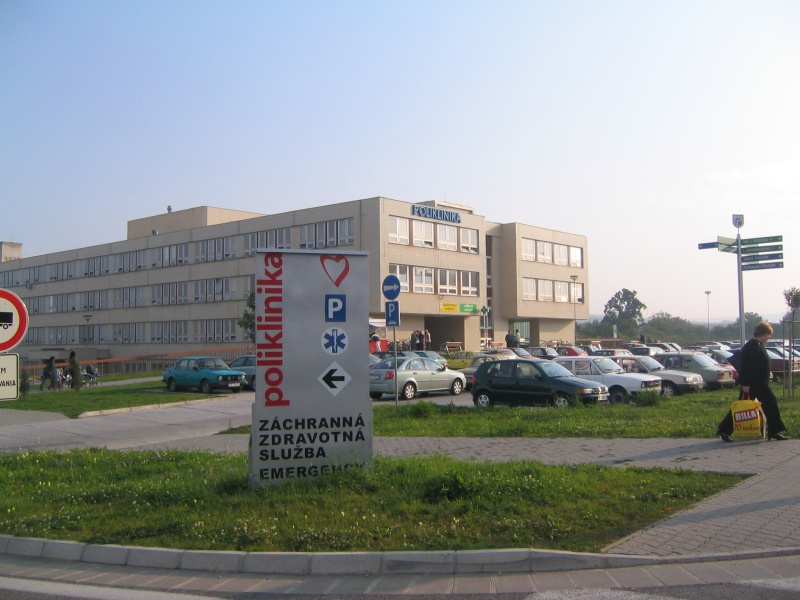 1 MŠ, 4 ZŠ, 5SŠ, 2CVČ
zdravotnícke zariadenia 
úrady a inštitúcie : poliklinika
                                   polícia
                                   okresný súd...
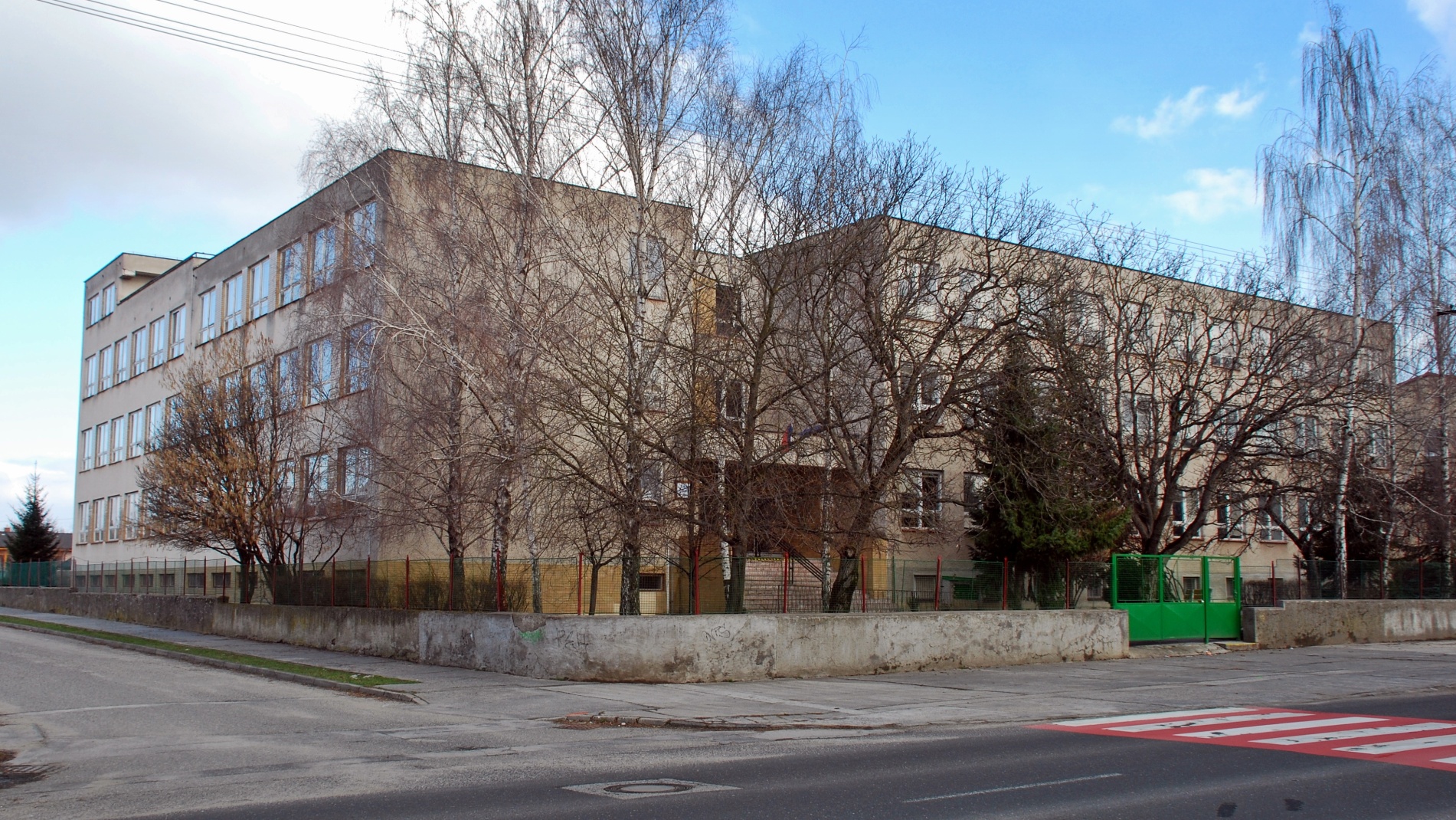 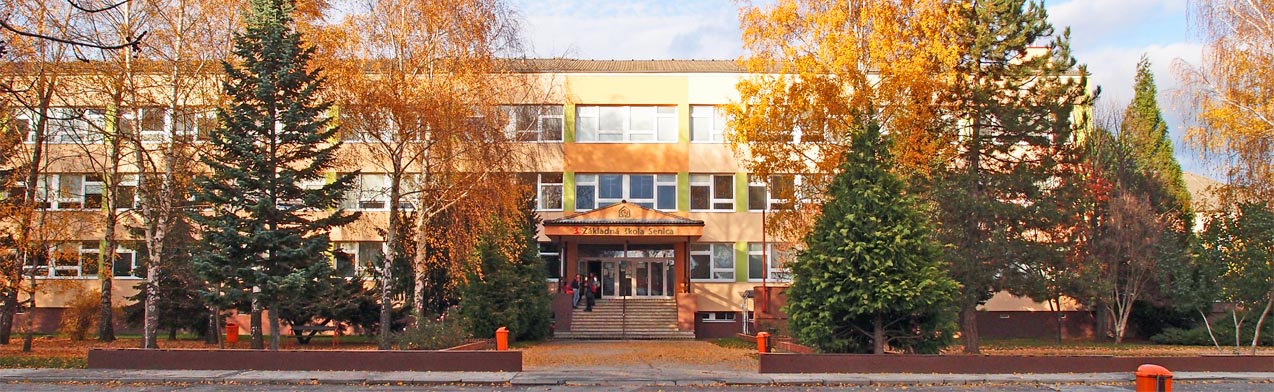 Kultúra
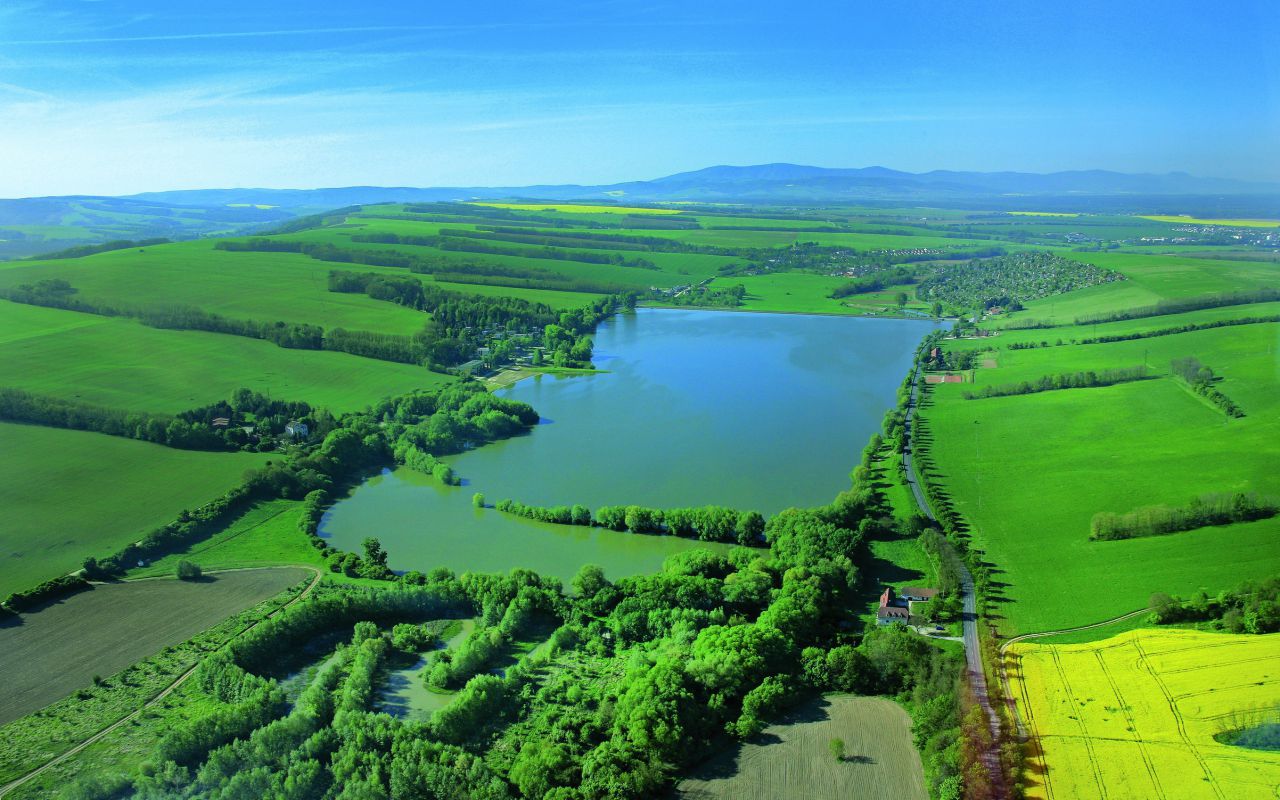 dom kultúry
Kunovská priehrada
plaváreň
kúpalisko
kino
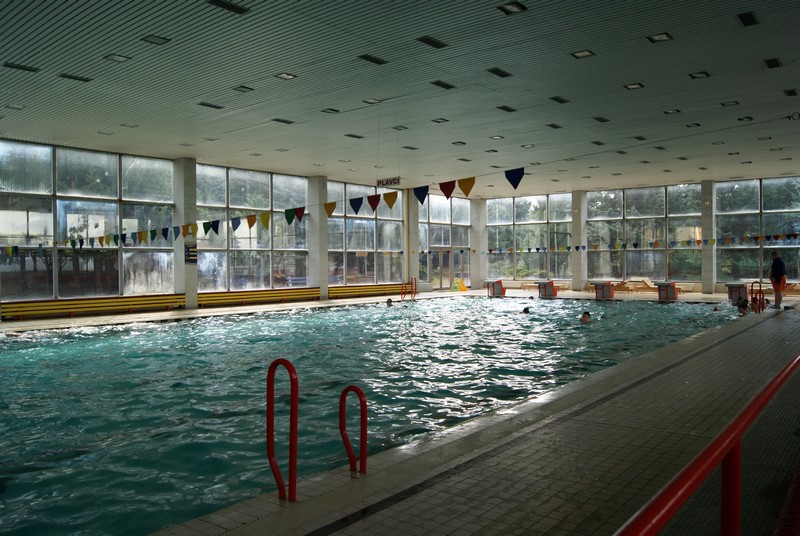 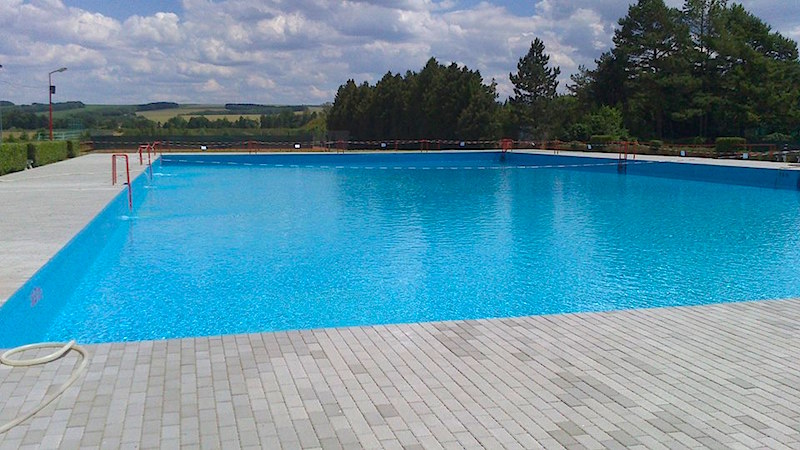 Šport
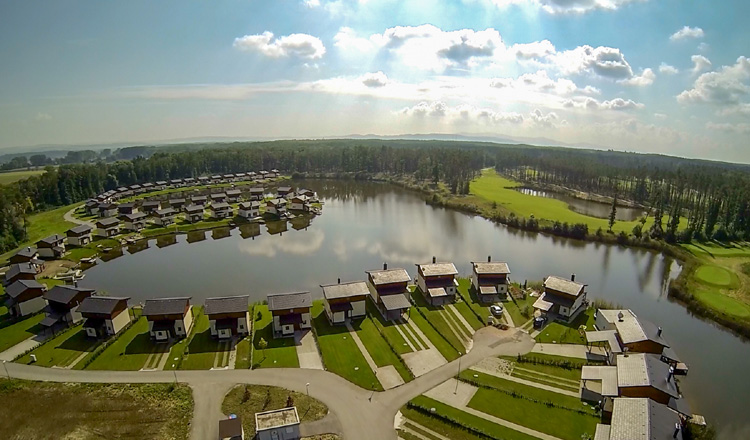 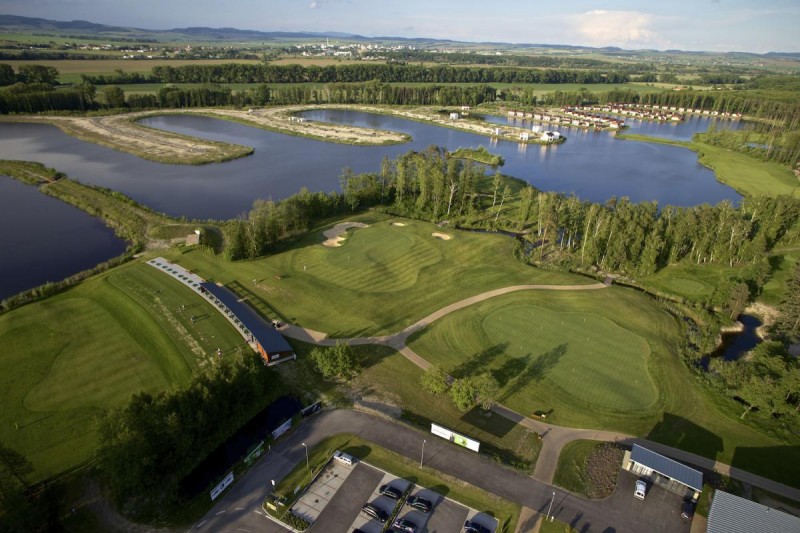 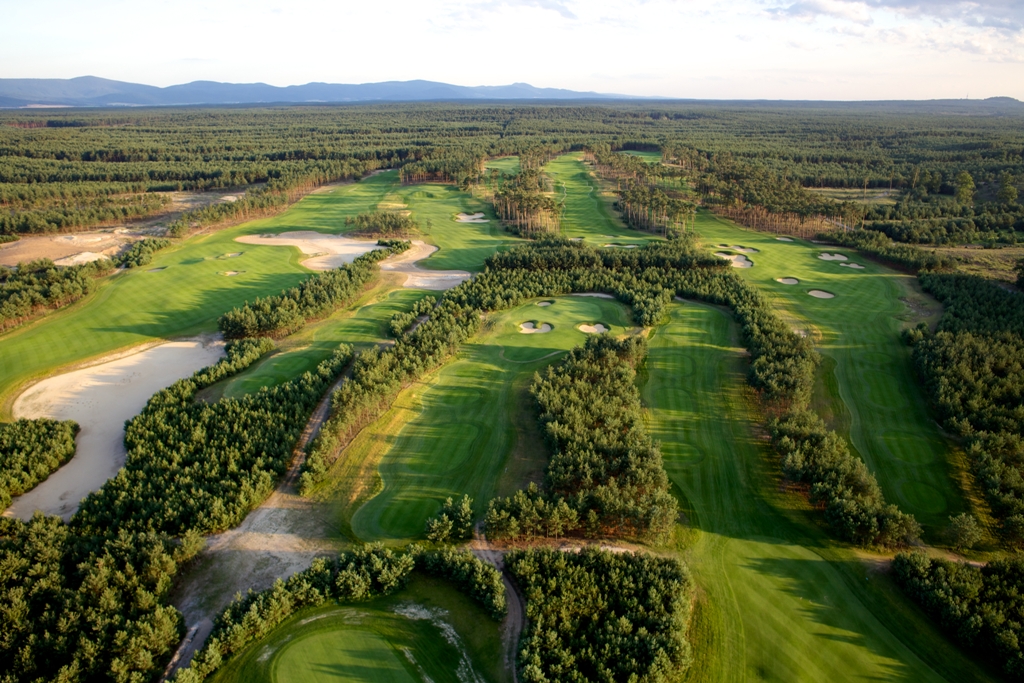 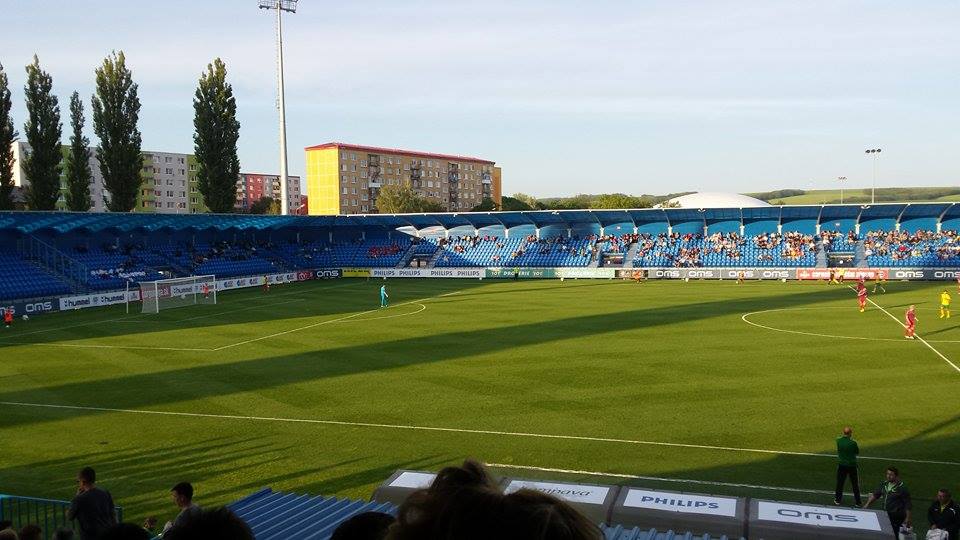 futbal – vznik v roku 1921 
                  štadión od roku 1962
basketbal
futsal
hokej
volejbal 
stolný tenis
golf
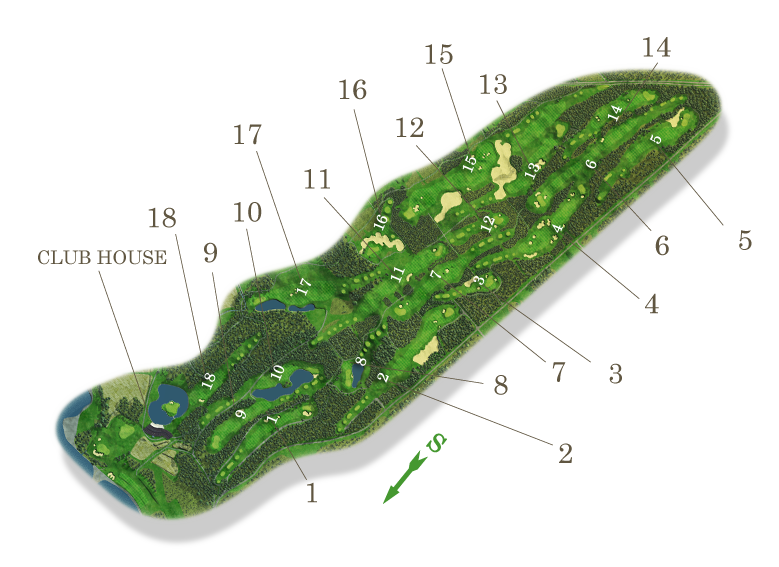 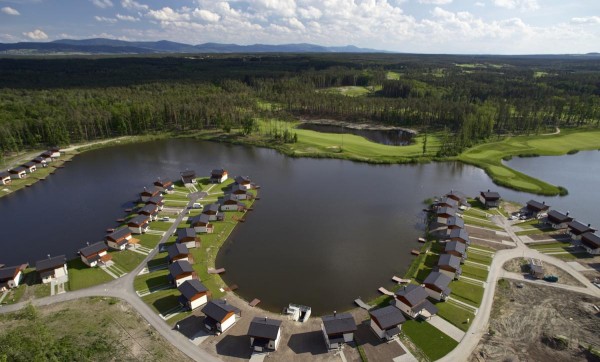 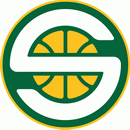 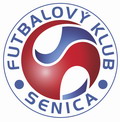 PRIEmysel
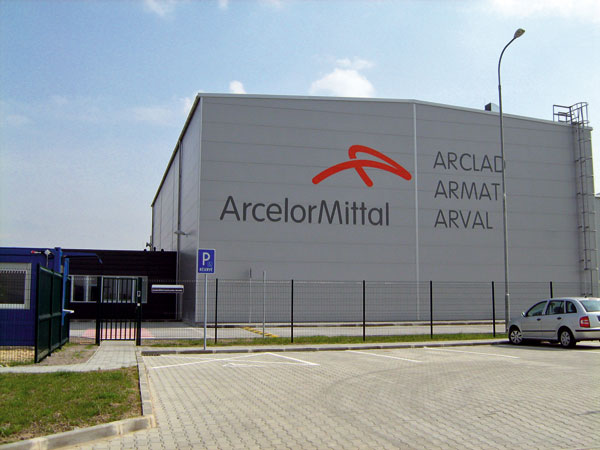 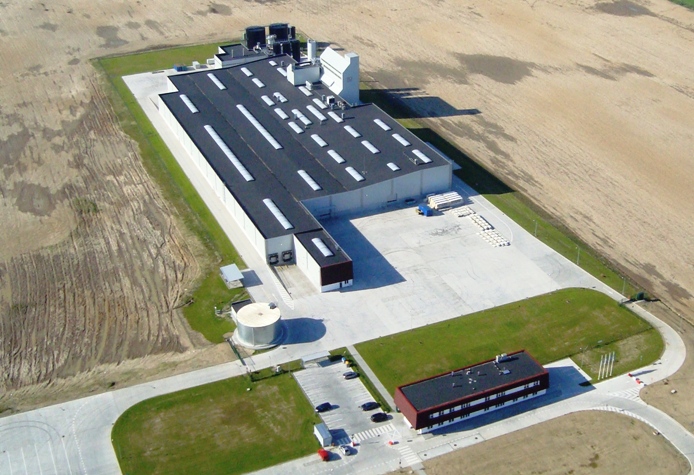 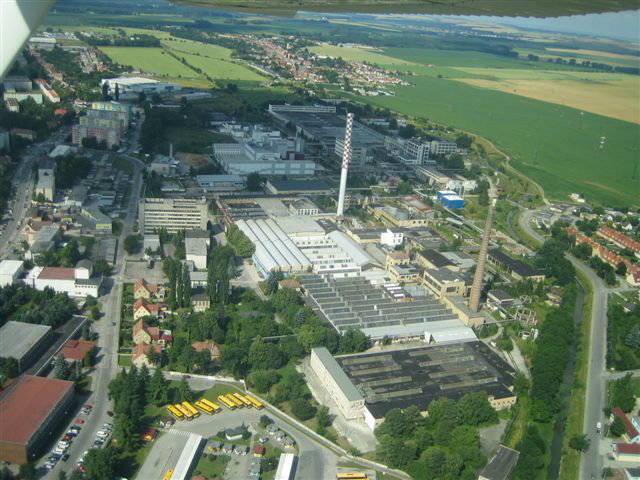 priemyselná zóna : Arcelor Mittal 
                                    IKO Slovakia 
SLOVENSKÝ HODVÁB
DELPHI Slovensko
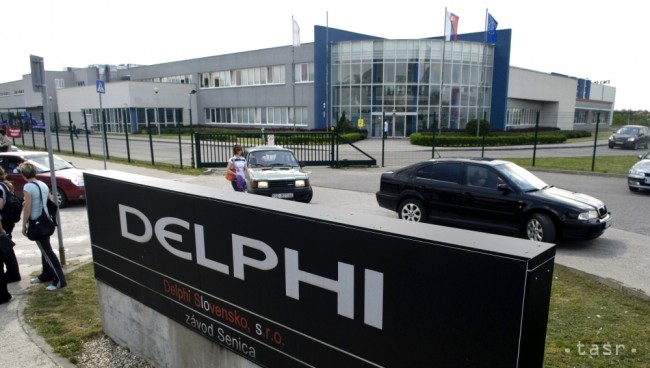 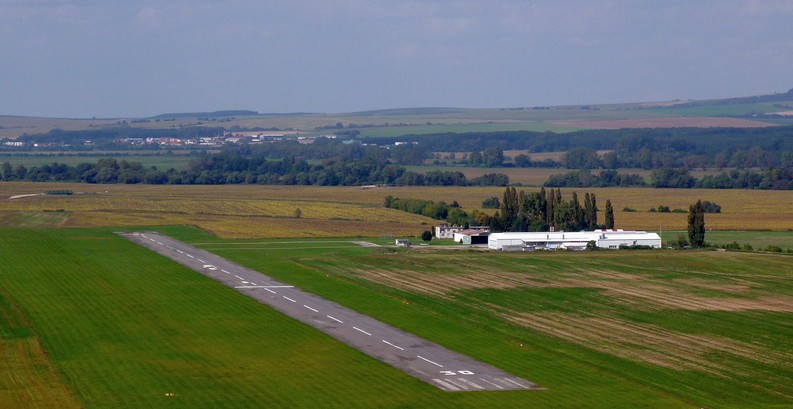 DOPRAVA
MHD 
SAD
Letisko
Železničná stanica
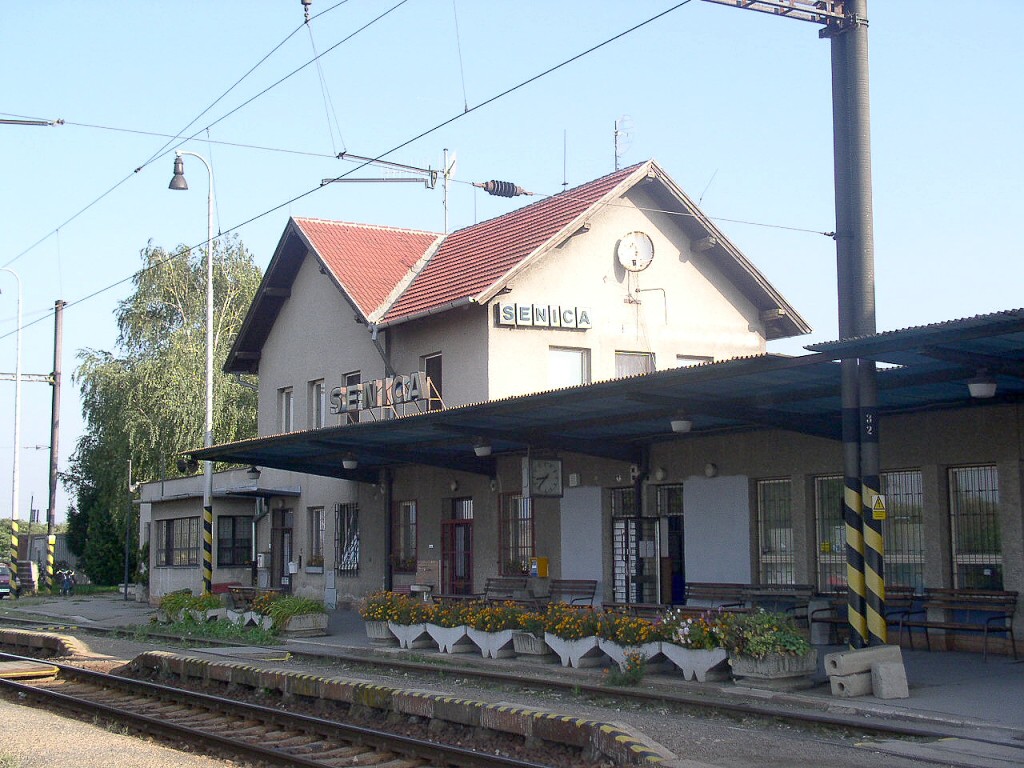 ĎAKUJEM zA POZORNOSŤ!
ZDROJE
www.senica.sk
https://sk.wikipedia.org/wiki/Senica
http://park.senica.sk/
www.penatigolfresort.sk/
http://rsms.sk/nova/strediska/kunovska_priehrada